Получение кислорода в промышленности и лаборатории
Презентация 3-ой группы
Схема получения в промышленности
Лабораторный способ
• калий перманганат KMnO4 (бытовое название марганцовка;  вещество  является  распространенным дезинфицирующим средством)


•  калий хлорат KClO3 (тривиальное название бертолетова  соль,  в  честь  французского химика конца XVIII — начала XIX в. К.-Л. Бертолле)
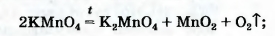 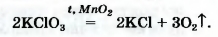 Лабораторный способ
В лаборатории кислород можно также получить разложением  натрий  нитрата  NaNO3  или  калий нитрата KNO3*.  Соединения при  нагревании  сначала плавятся, а затем разлагаются:



*Эти вещества используют в качестве удобрений. Их общее название — селитры.
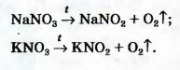 Лабораторный способ
Кислород вместе с водородом являются  продуктами  разложения  воды под действием электрического тока:
В  природе  кислород  образуется вследствие  фотосинтеза  в  зеленых листьях  растений.  Упрощенная  схема  этого процесса такова:
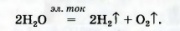 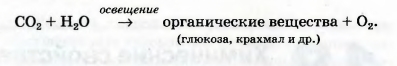